Limits on emittance from solid photocathodes due to surface non-uniformities
- Siddharth Karkare
Physical Roughness
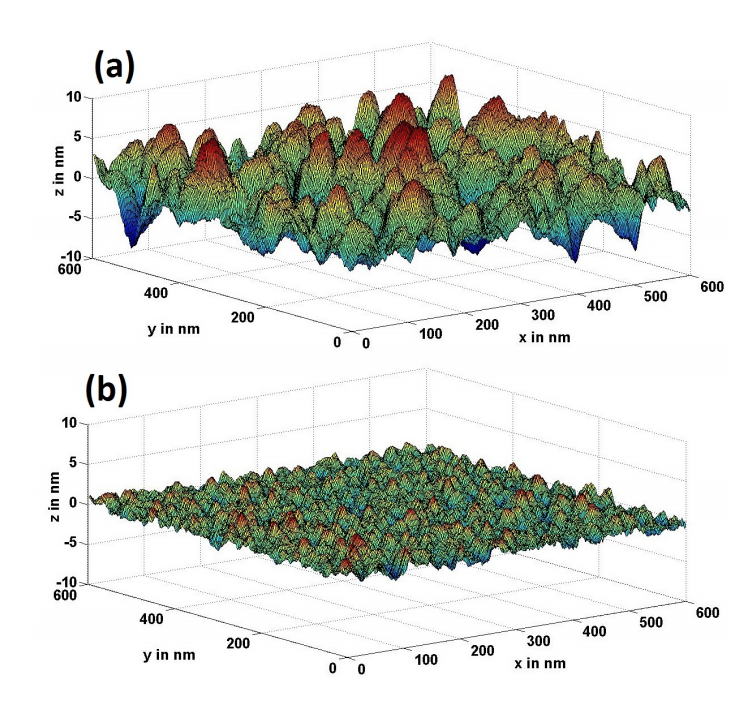 Quantum scale effects
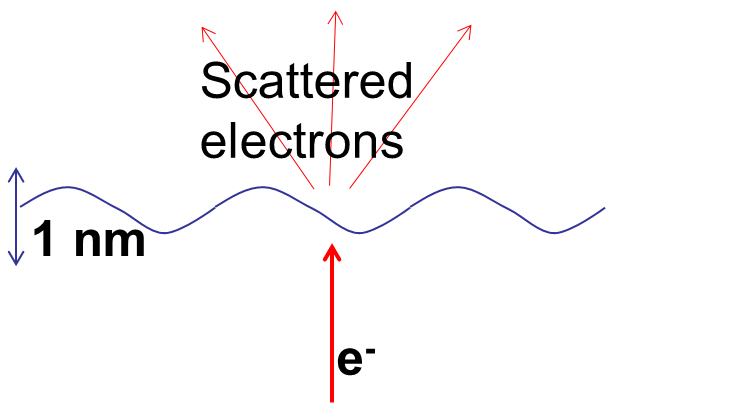 Chemical roughness
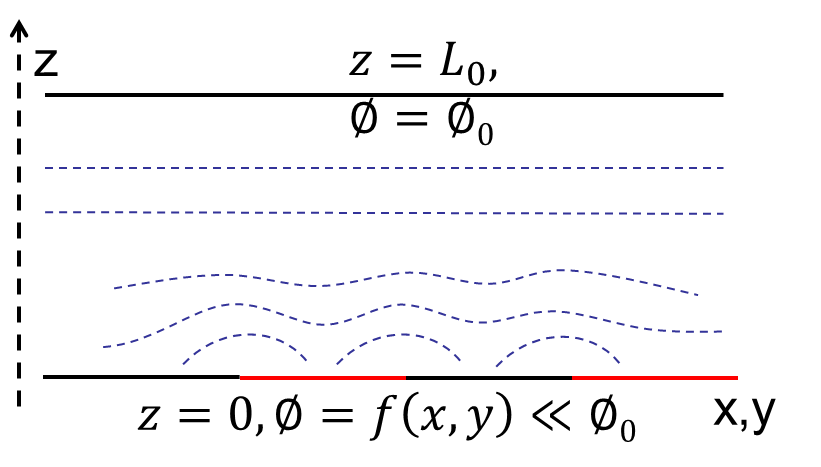 Acknowledgements – 
Ivan Bazarov (Cornell)
Howard Padmore (LBNL)
Zihao Ding (LBNL)
Susanne Schubert (LBNL)
Jun Feng (LBNL)
1
[Speaker Notes: We saw several ways to obtain ultra low emittances (tips, ultracold atoms etc). In this talk, I will give a perspective about what problems we should expect while attempting to achieve ultralow emittances from solid state photocathodes.  Strategies to reduce emittance, then talk about various factors that will limit emittance – physical roughness, chemical roughness and quantum scale effects.]
Where we are?
1 eV
(1.4 μm/mm)
Practically used in most photoinjectors
25-40 meV – near threshold
Metals
Very low QE<10-7
Alkali-antimonides
Low QE <10-4.
GaAs/(Cs,O)
Very long response time
100 meV
(0.44 μm/mm)
10 meV
(0.14 μm/mm)
ULTRACOLD ELECTRONS
1 meV
2
(0.04 μm/mm)
Strategies to reduce emittance
Disordered surfaces – 
Disordered over layers on ordered materials (GaAs(Cs/O))
Polycrystalline/amorphous materials (alkali antimonides, polished metals)
Emission best explained by 3-step model
Dowell’s theory for polycrystalline metals and alkali antimonides
Monte-Carlo simulations for GaAs(Cs/O)
Strategy: Operate at near threshold and cryo-cool cathodes
Physical and chemical roughness both will be an issue
3
[Speaker Notes: Ordered surfaces – Conservation of transverse momentum, small transverse effective mass – are physically atomically smooth by definition, may still have chemical roughness- may show directed emission (eg – narrow cone from GaAs)]
Strategies to reduce emittance
Ordered surfaces – 
Can obtain LEED pattern, Clean auger spectrum
Have not been demonstrated in guns so far

Emittance given by band-structure – 
Use low transverse effective mass
Surface states
Hole-like bands
Physical roughness by definition not an issue for most ordered materials

Chemical roughness may be present due to varying surface terminations
4
Limits on emittance from solid photocathodes due to surface non-uniformities
- Siddharth Karkare
Physical Roughness
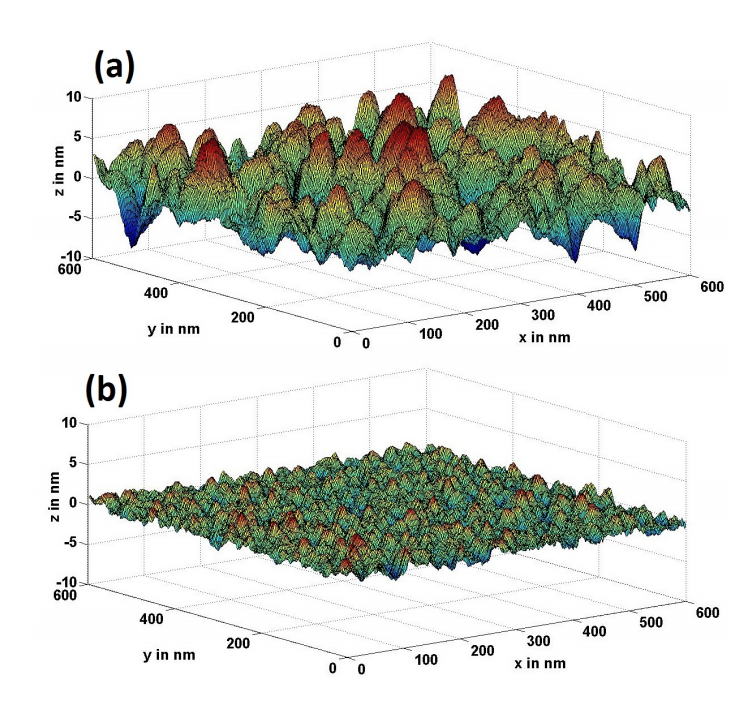 Quantum scale effects
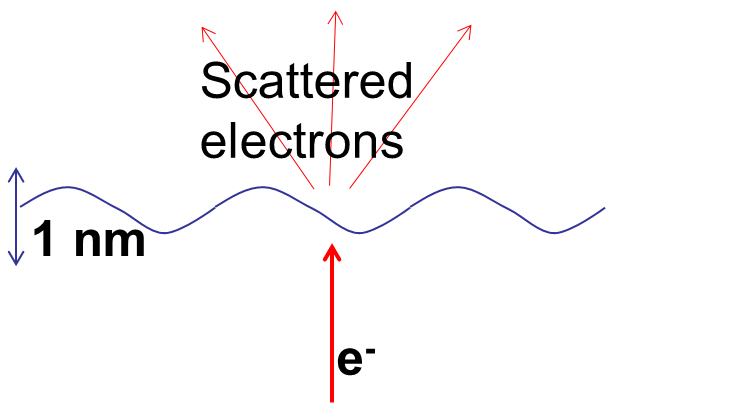 Chemical roughness
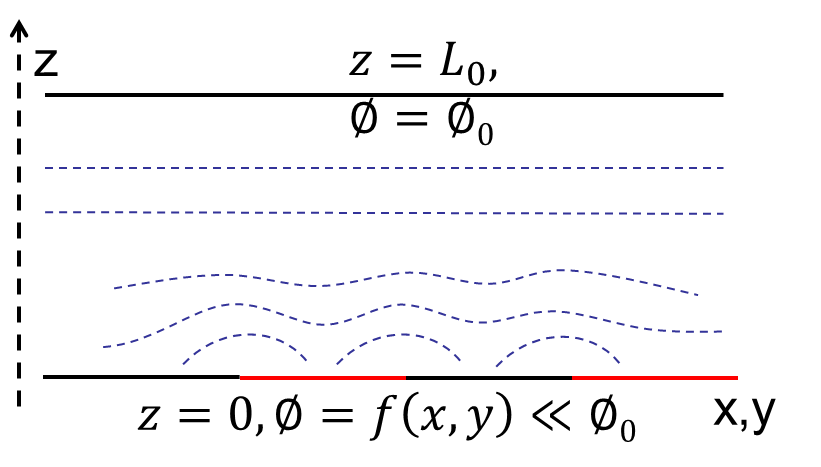 5
[Speaker Notes: We saw several ways to obtain ultra low emittances (tips, ultracold atoms etc). In this talk, I will give a perspective about what problems we should expect while attempting to achieve ultralow emittances from solid state photocathodes.  Strategies to reduce emittance, then talk about various factors that will limit emittance – physical roughness, chemical roughness and quantum scale effects.]
Physical roughness
First discussed by Bradley – Slope effect and Field Effect





For disordered surfaces 
    – isotropic emission 
    – near 0 K.E at emission
D.J. Bradley et al., J. Phys. D: Appl. Phys 10, 111 (1977)
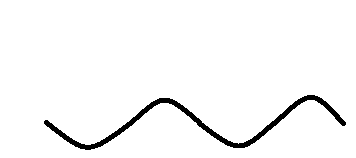  Negligible slope effect
Consider only field effect
6
Field effect
Calculate electron trajectories in roughness distorted field to obtain increase in MTE
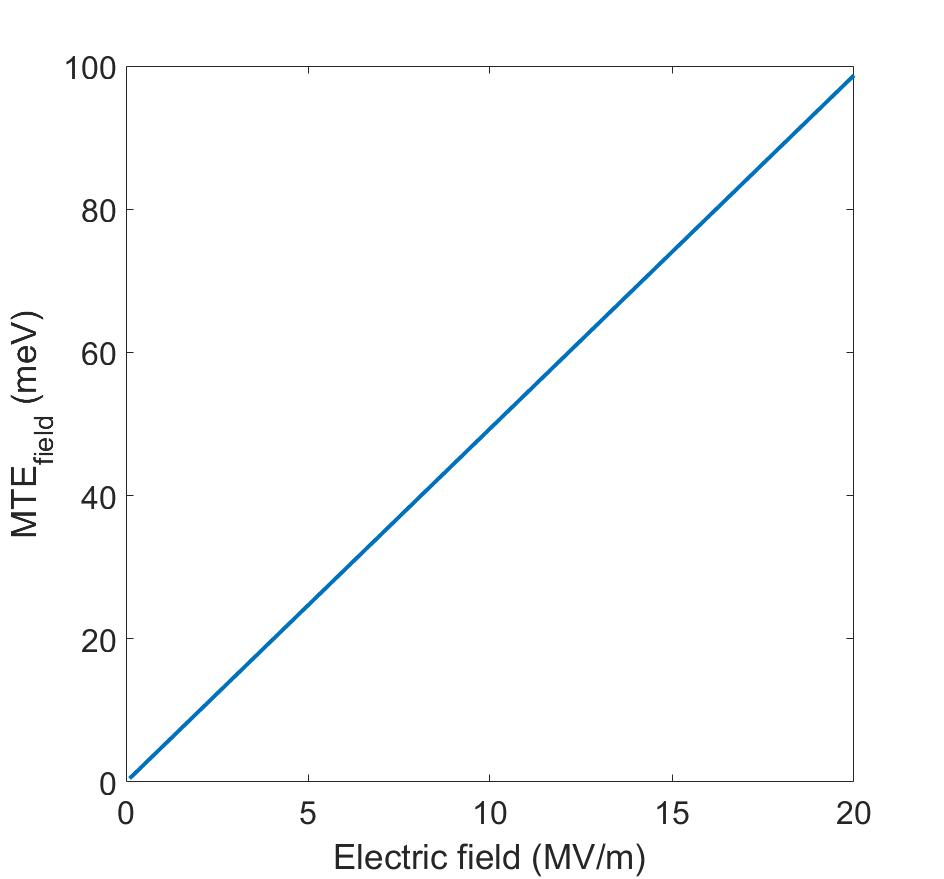 7
Modelling field effect
Possible to calculate this for any surface by decomposing the field into Fourier components
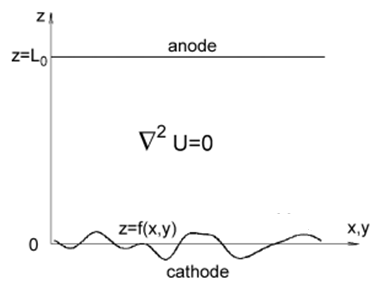 Distortions due to 
surface roughness
>>
Accelerating field
T. Gorlov, Journal of Electrostatics 65, 735 (2007)
S. Karkare et al., Proceedings of 2011 Particle Accelerator Conference, New York, NY, USA, THP192
8
Alkali antimonide example
UHV-AFM measurements
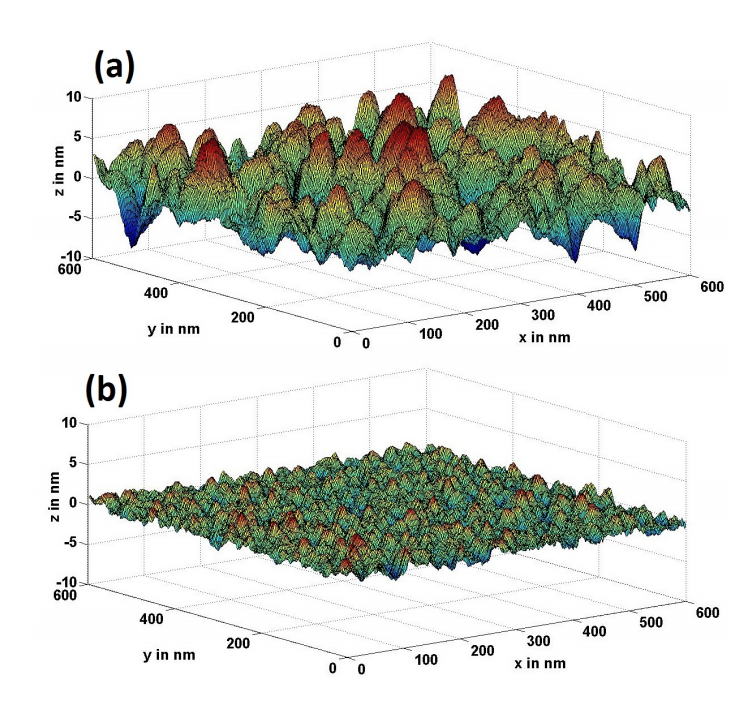 Sequential deposition – 2.5 nm rms
Co-deposition – 0.6 nm rms
~ 25K
~ 100K
For ultra-cold electrons (~2 meV)
Need atomically smooth cathodes!!
9
Limits on emittance from solid photocathodes due surface non-uniformities
- Siddharth Karkare
Physical Roughness
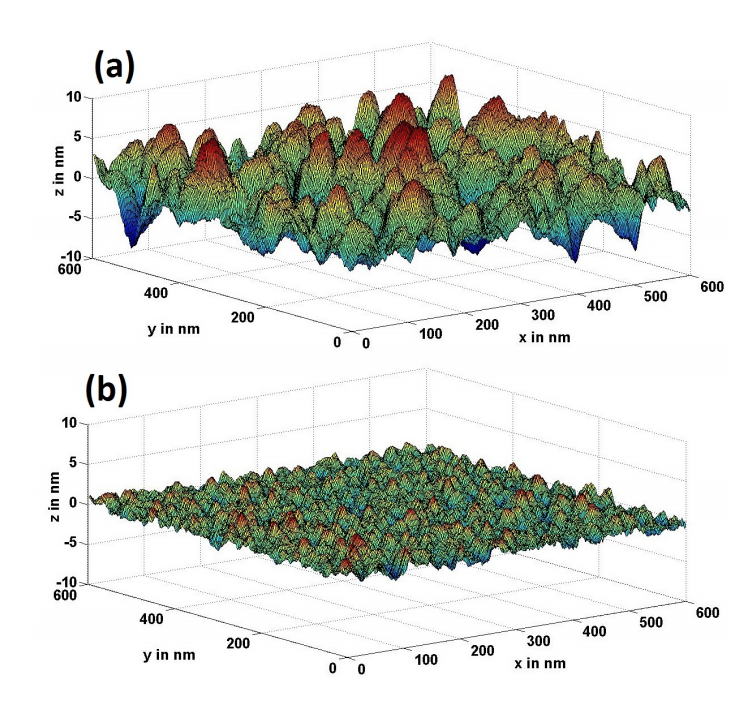 Chemical roughness
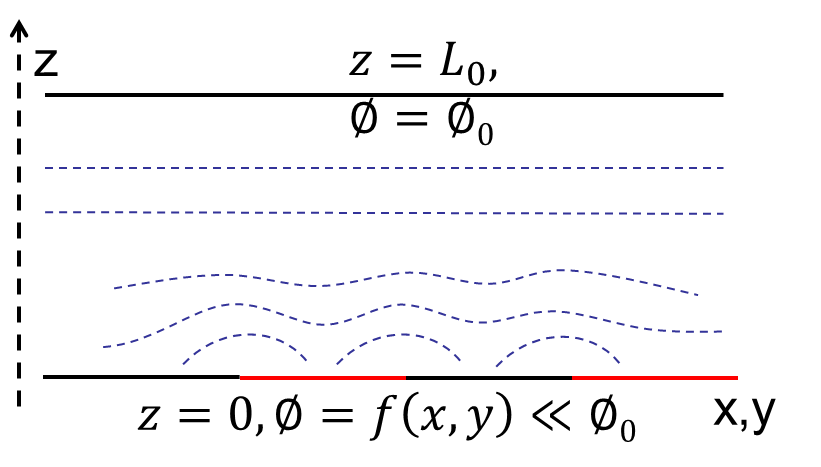 Quantum scale effects
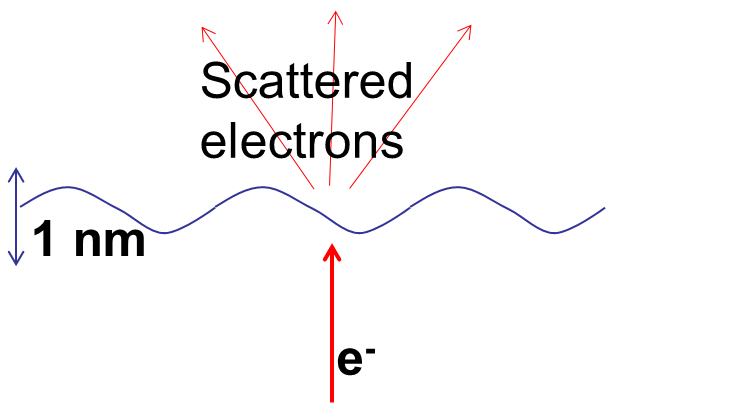 10
[Speaker Notes: We saw several ways to obtain ultra low emittances (tips, ultracold atoms etc). In this talk, I will give a perspective about what problems we should expect while attempting to achieve ultralow emittances from solid state photocathodes.  Strategies to reduce emittance, then talk about various factors that will limit emittance – physical roughness, chemical roughness and quantum scale effects.]
Chemical roughness
surface adsorbates
different grain orientations
different surface terminations
Energy Resolved or Tunable wavelength PEEM
Kelvin Probe Force Microscopy on CsKSb
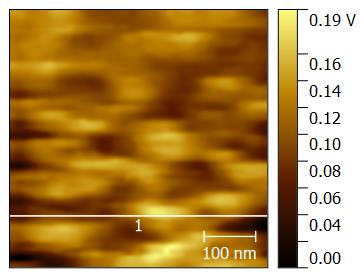 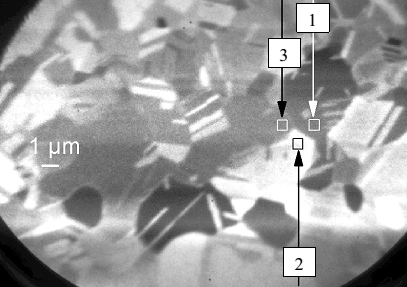 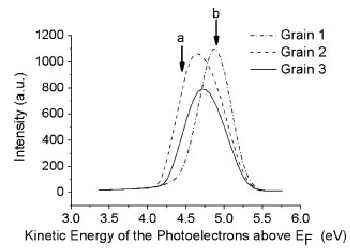 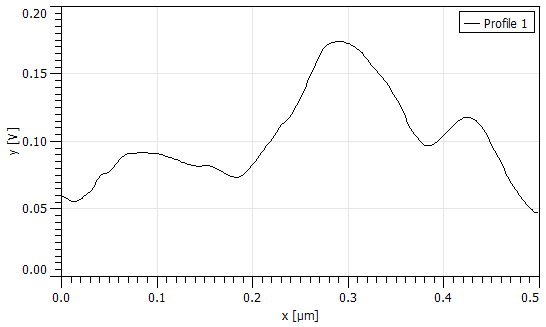 Surface potential (V)
~0.5 V variations on clean polished Cu
Measured at LBNL
+Renault et al. Surf. Interface Anal. 2006; 38: 375–377
11
Modelling chemical roughness effect
z
x,y
Karkare and Bazarov, Phys. Rev Applied, 4, 024015 (2015)
12
Complications in modelling
Electron emission is also non-uniform – 
Low work function regions emit more electrons
Increased space charge effects
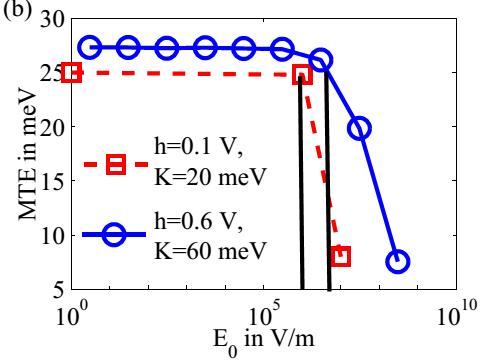 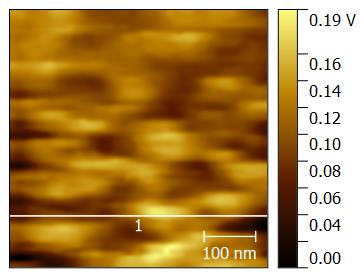 Can result in electric fields inside 
     cathode surfaces
More complications if physical
    and chemical roughness are
    present
Karkare et al. Phys. Rev Applied, 4, 024015(2015)
13
Limits on emittance from solid photocathodes due surface non-uniformities
- Siddharth Karkare
Physical Roughness
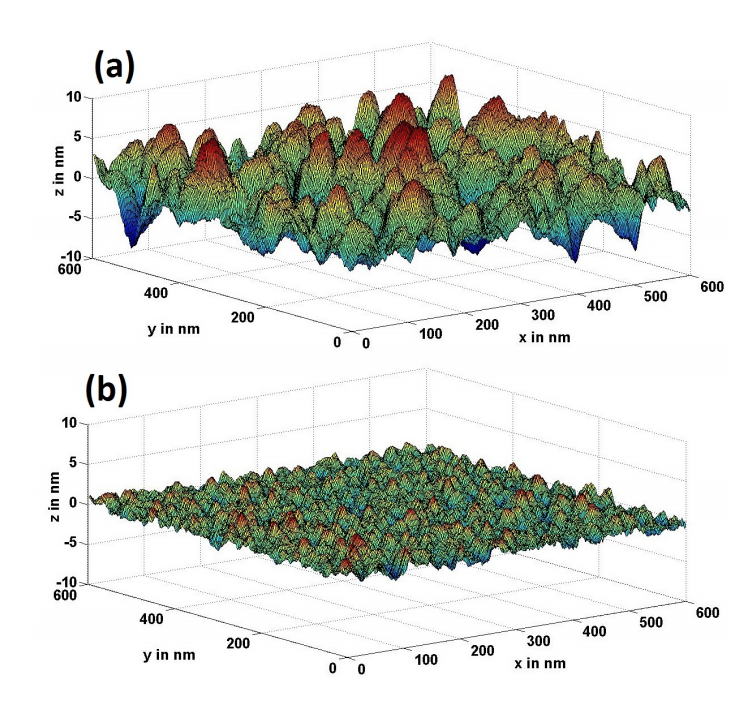 Chemical roughness
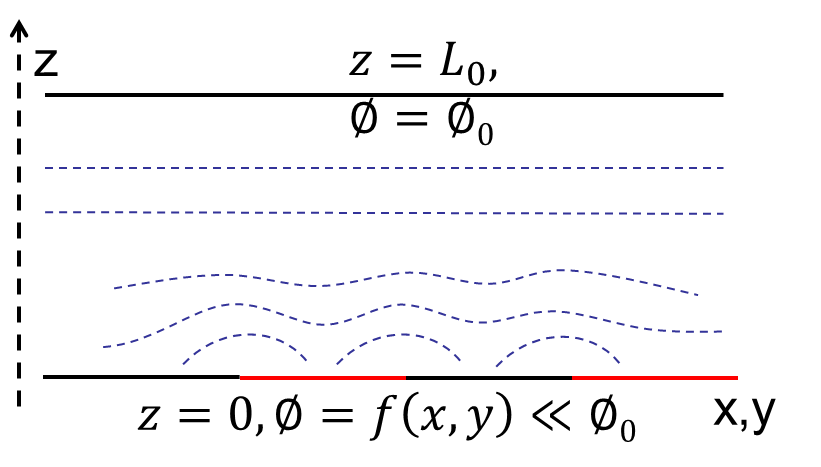 Quantum scale effects
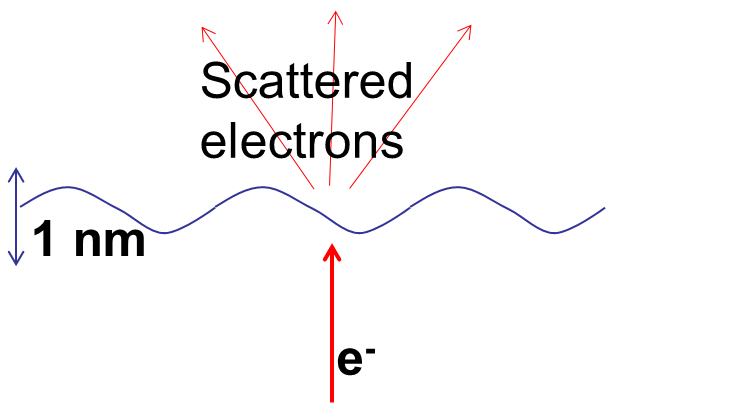 14
[Speaker Notes: We saw several ways to obtain ultra low emittances (tips, ultracold atoms etc). In this talk, I will give a perspective about what problems we should expect while attempting to achieve ultralow emittances from solid state photocathodes.  Strategies to reduce emittance, then talk about various factors that will limit emittance – physical roughness, chemical roughness and quantum scale effects.]
Quantum scale effects
100 meV electrons  Wavelength > 4 nm
10 meV electrons     Wavelength > 10 nm
Scattered electrons
For surface variations with period of few nm quantum interference matters
1 nm
e-
For example – 
Sub-nm scale surface roughness can act as a diffraction grating to scatter emitted electrons
15
GaAs example
Simplified surface – no Cs barrier, no work function variation
0
zmin
zmax
GaAs
Vacuum
Interface
GaAs
Vacuum
1 nm
S(z) is the heavy-side function
Karkare and Bazarov, Phys. Rev Applied, 4, 024015 (2015)
16
GaAs example
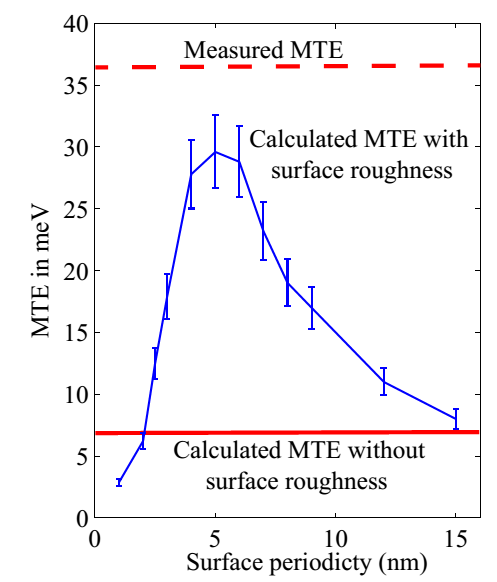 Scattered electrons
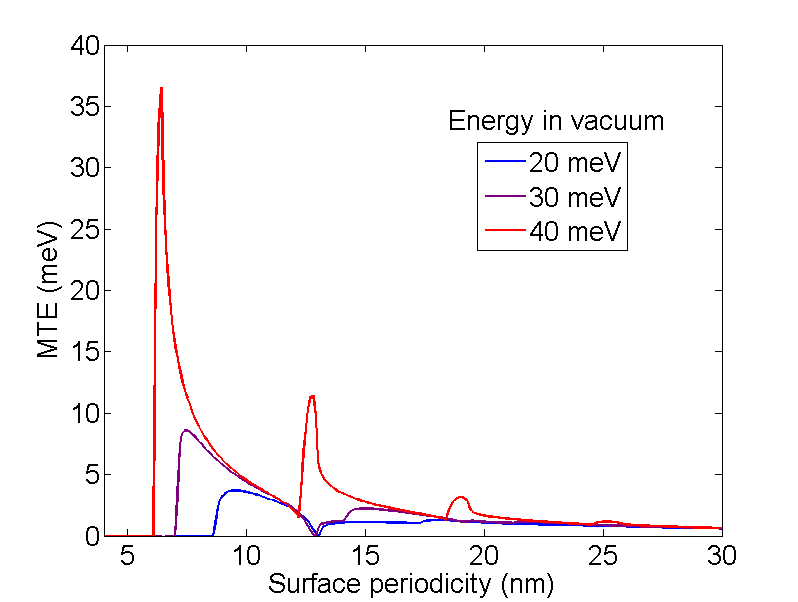 1 nm
Sub-nm scale roughness can be due to surface reconstructions, atomic steps or surface defects
Can explain experimental results
Karkare and Bazarov, Phys. Rev Applied, 4, 024015 (2015)
17
Conclusions
To achieve 1-2 meV scale MTE need atomically smooth cathodes

Chemical roughness or work function variations can be a major obstacle

Need to measure chemical roughness on cathode surfaces and develop simulations to calculate its effects on electron emission

Understand quantum scale effects in photoemission
18